A NYQUIST BASED UNIFIED ANALYSIS METHOD ONSPONTANEOUS OSCILLATION CONDITION FORTHERMOACOUSTIC SYSTEMS WITH APPLICATION TOSTANDING- AND TRAVELING-WAVE ENGINES
Kobayashi Yasuhide, Nakata Takumi, Yamada Noboru
Nagaoka University of Technology, JAPAN
Introduction
Attenuation of spontaneous oscillation
to prevent mechanical damage
active noise control[Delgado et al.2003]

Utilization of oscillation
less application of control eng.
not admitted electrical power input

Aim: application of control eng.
standing-wave attenuation
stability analysis … present study
system design
sound wave
cold
output
heat
source
thermoacoustic refrigerator
Introduction (cont.)
Estimation of onset condition CTR etc.
　　complex structured stack and heat exchangers
　　　　　　　　　⇒   experimental-based

frequency response measurement of subsystems          　　 [Hatori et al.2012] [Guedra et al.2011]
equality conditions of onset
not easy to estimate of oscillation 
                 with stability/instability margin

cf.  Nyquist stability criterion in control eng.
Introduction (cont.)
Nyquist stability criterion for SISO system
 combustion instability analysis [Kopitz and Polifke 2008] 
unified procedure for standing- and traveling-wave systems has not been discussed
【GOAL】  unified procedure 
system representation on traveling-wave pressure components
Nyquist stability criterion for MIMO systems 
good agreement between experiment and analysis
Experimental apparatus
768mm
768mm
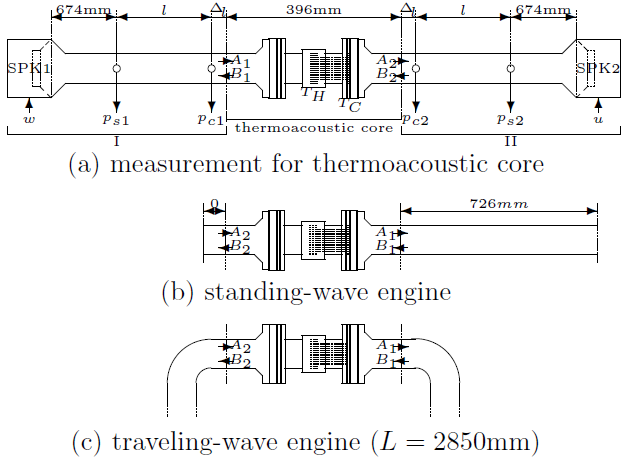 34mm
34mm
φ47mm 
55mm in length
1mm ×1mm
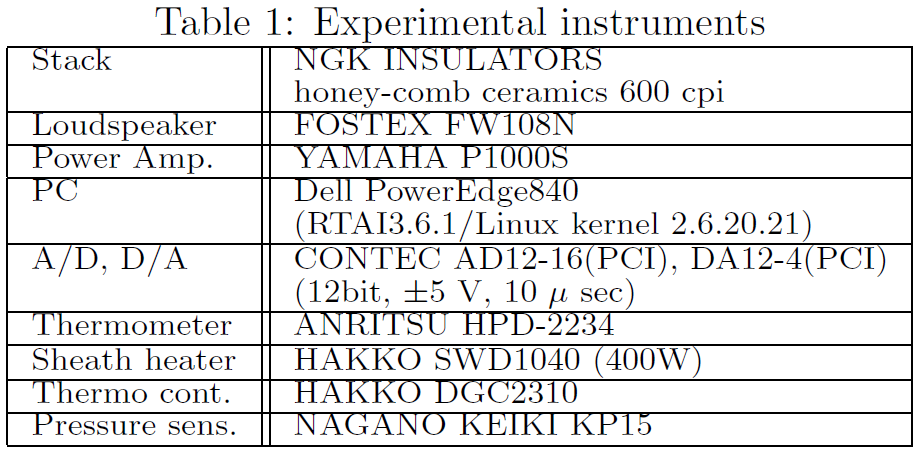 TH　> 150℃ 
⇒ osc.@70Hz
no oscillation
Transfer-matrix-based analysis
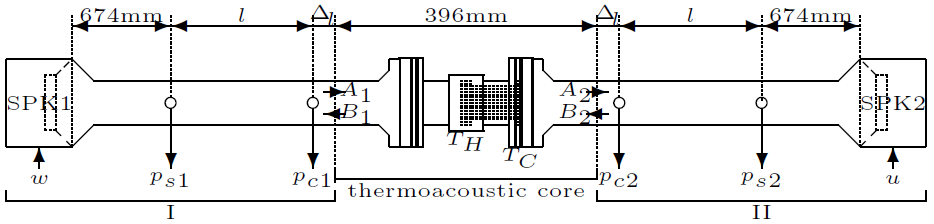 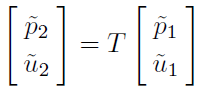 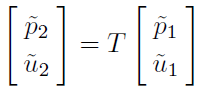 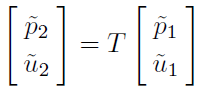 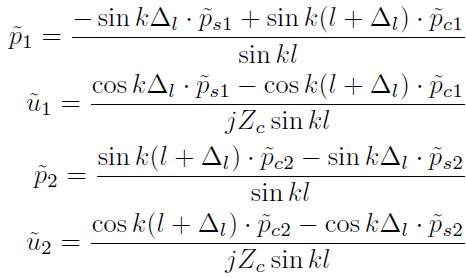 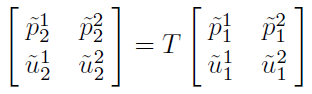 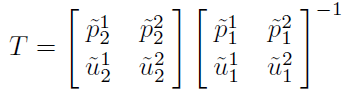 Transfer-matrix-based analysis (cont.)
with equality conditions [Guedra et al. 2011]
traveling wave: 




standing wave:
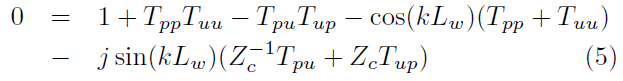 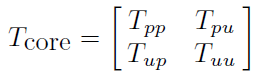 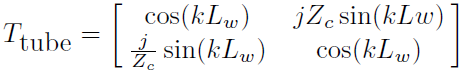 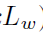 input-output relation is not causal
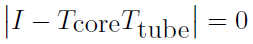 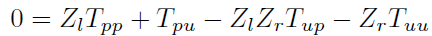 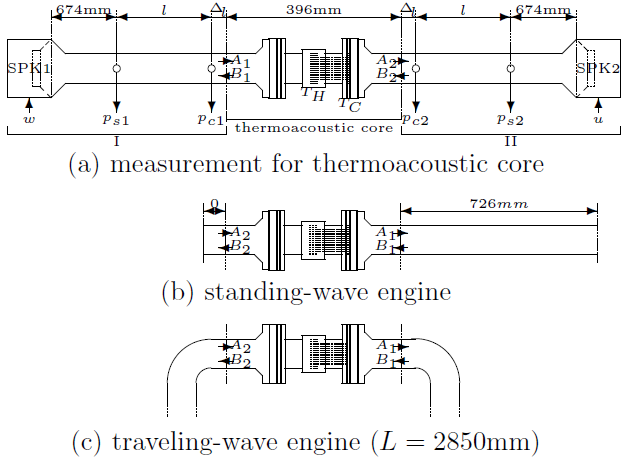 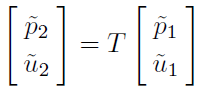 unified procedure is not possible
Conversion to causal system representation
Ex： Ttube
A1
A2
B1
B2
x
l
0
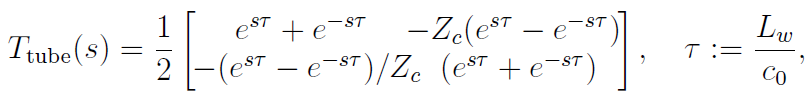 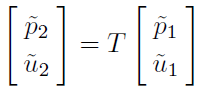 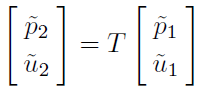 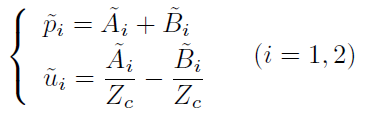 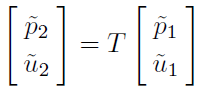 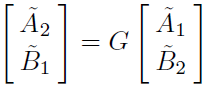 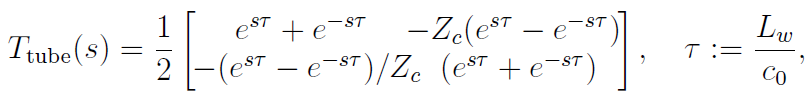 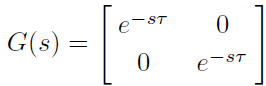 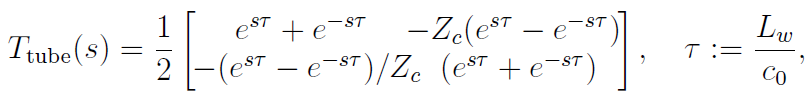 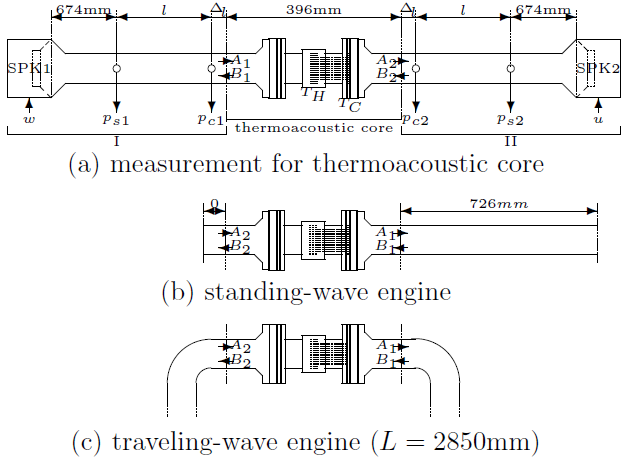 A1
A2
B1
B2
Proposed method
freq. resp. measurement for causal sys. representation
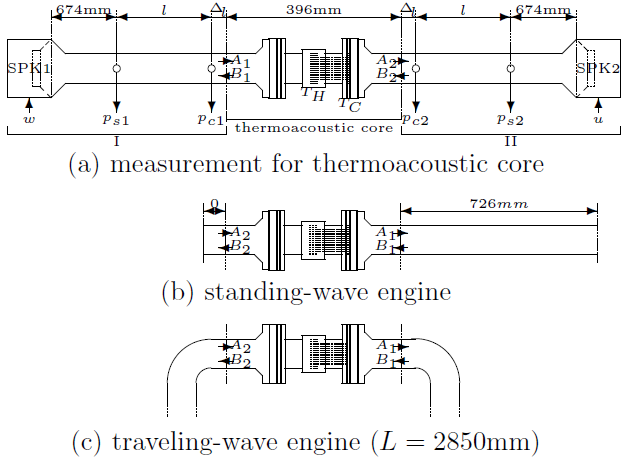 Gcore
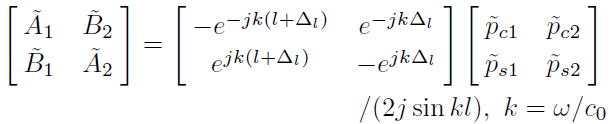 Gtube
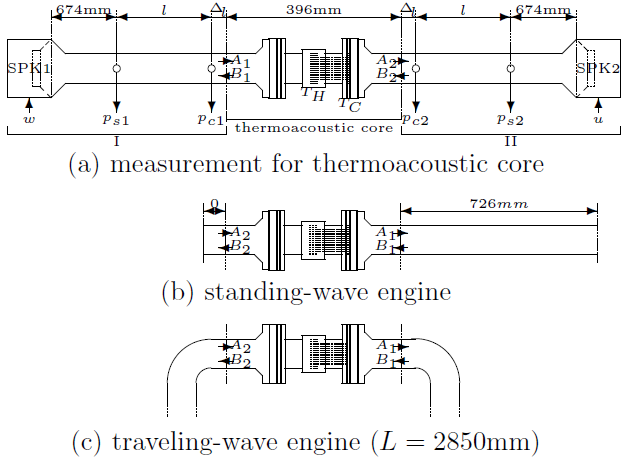 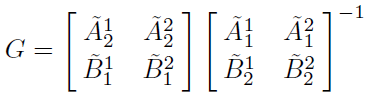 Gcore
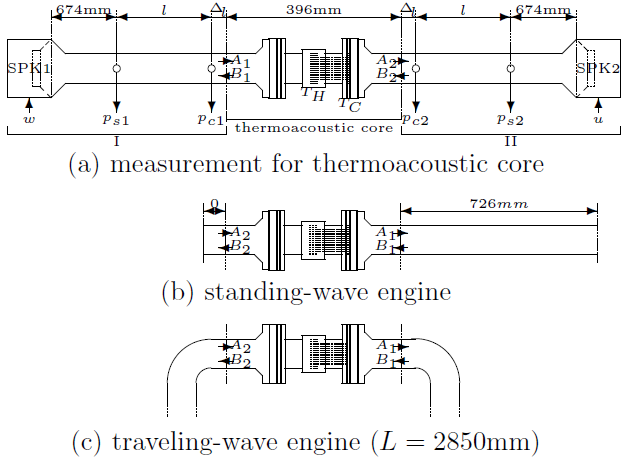 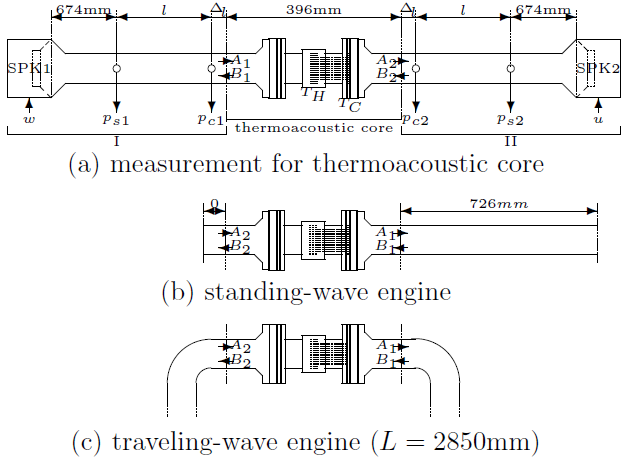 Proposed method (cont.)
Nyquist stability criterion
　　　　　Closed-loop system is stable　
　　　⇔　locus of          does not encircle the origin
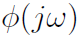 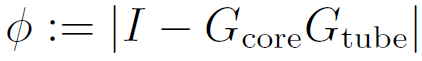 Gcore
Gtube
Result: frequency response of Gcore
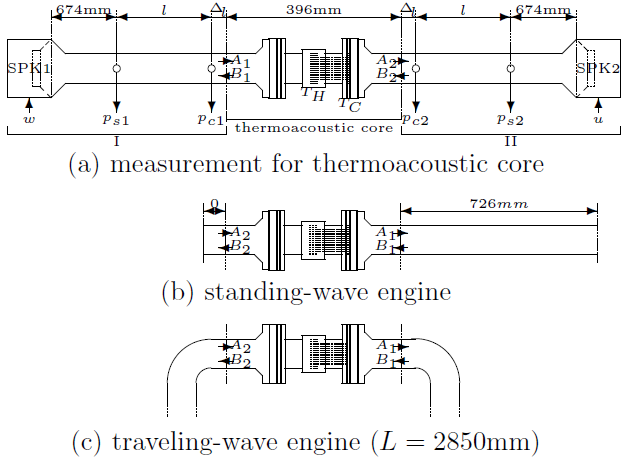 Gcore
From:  A1
From:  B2
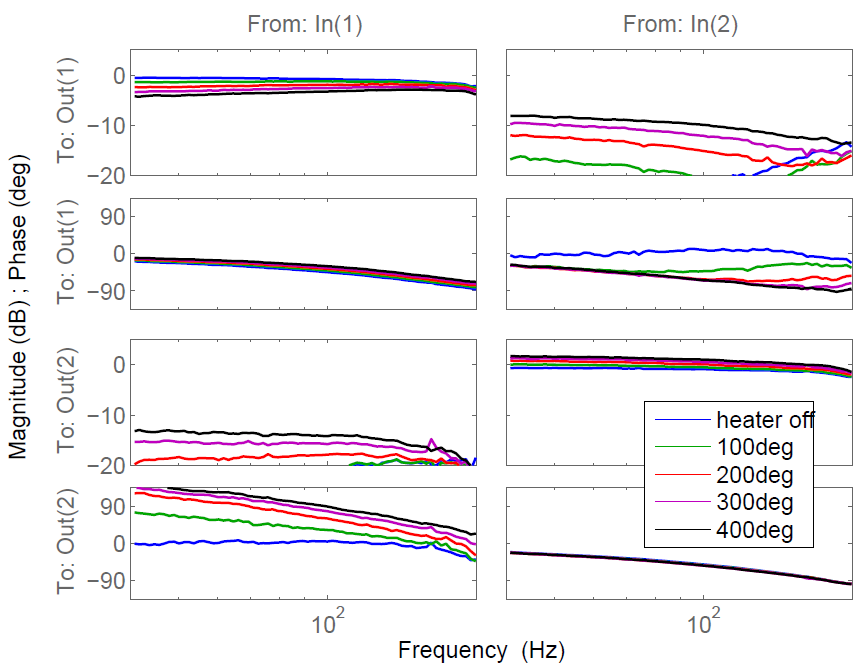 TH:larger
To:  A2
TH:larger
To:  B1
40
40
100
200
100
200
Result: frequency response of Gtube
Standing-wave engine
From:  A1
From:  B2
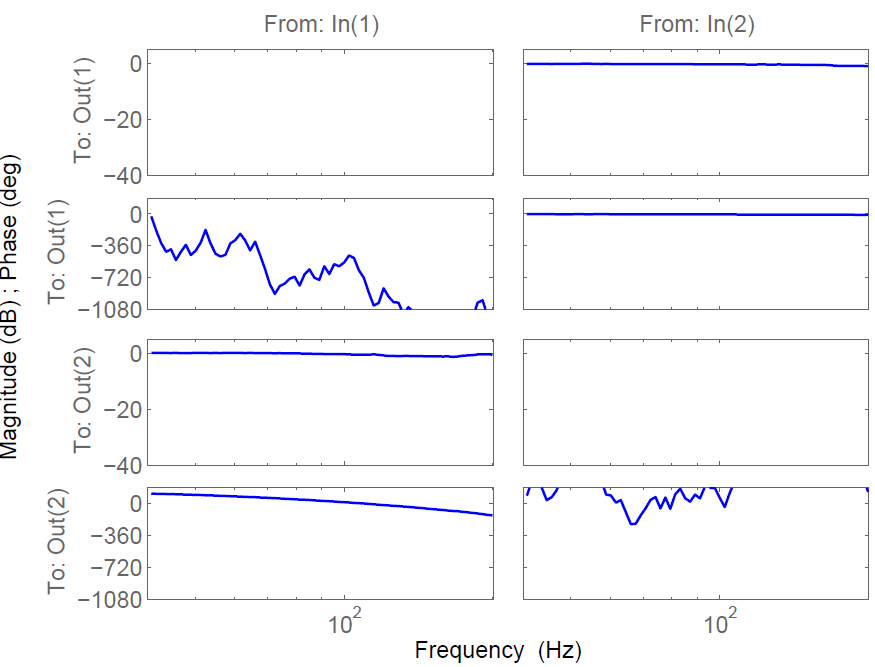 To:  A2
To:  B1
Result: frequency response of Gtube  (cont.)
Traveling-wave engine
From:  A1
From:  B2
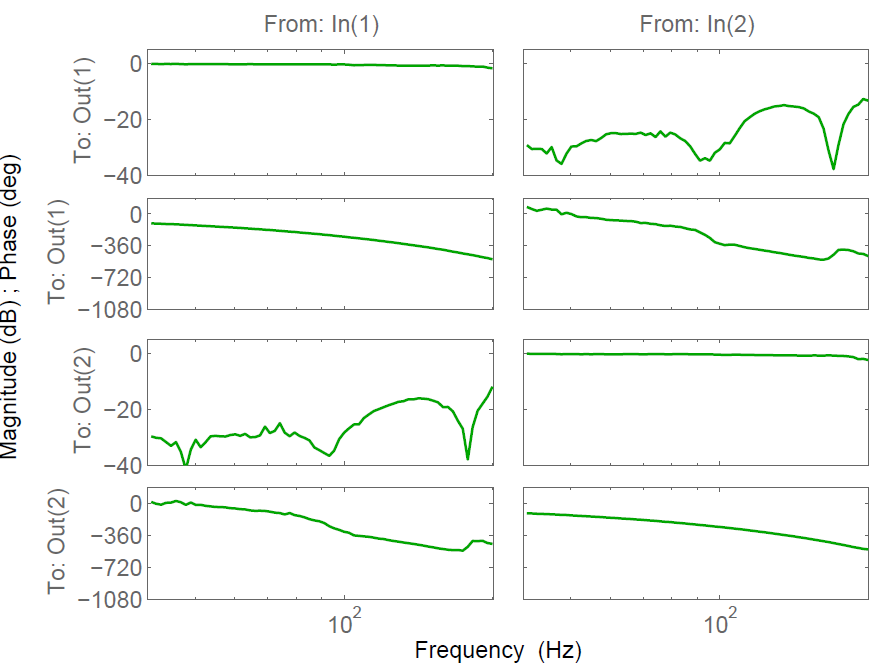 To:  A2
To:  B1
Analysis result: standing-wave engine
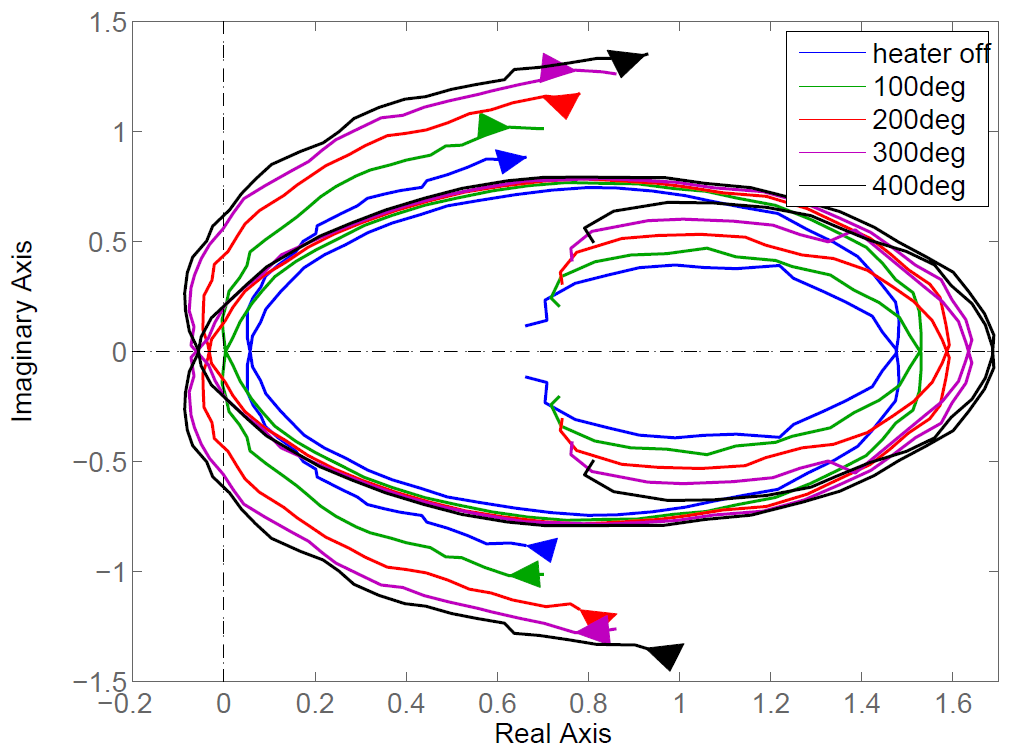 70Hz
200Hz
40Hz
ＴＨ：higher　⇒　larger instability margin
Analysis result: standing-wave engine(cont.)
with inverted core
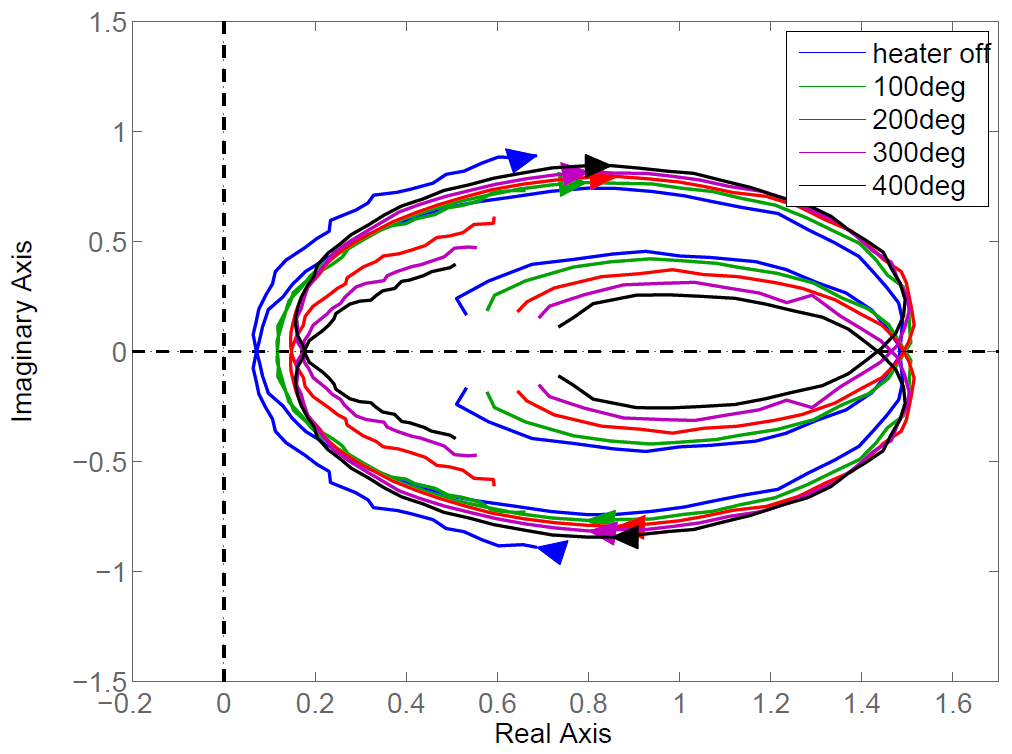 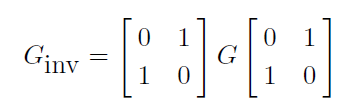 ＴＨ：higher　⇒　larger stability margin
Analysis result: traveling-wave engine
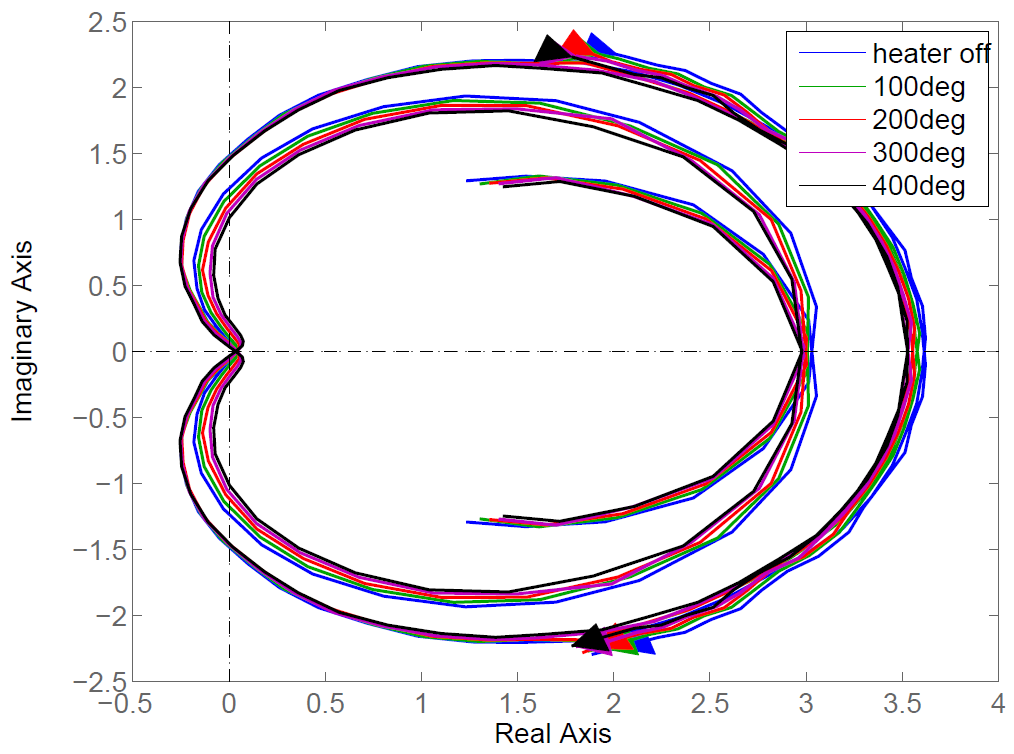 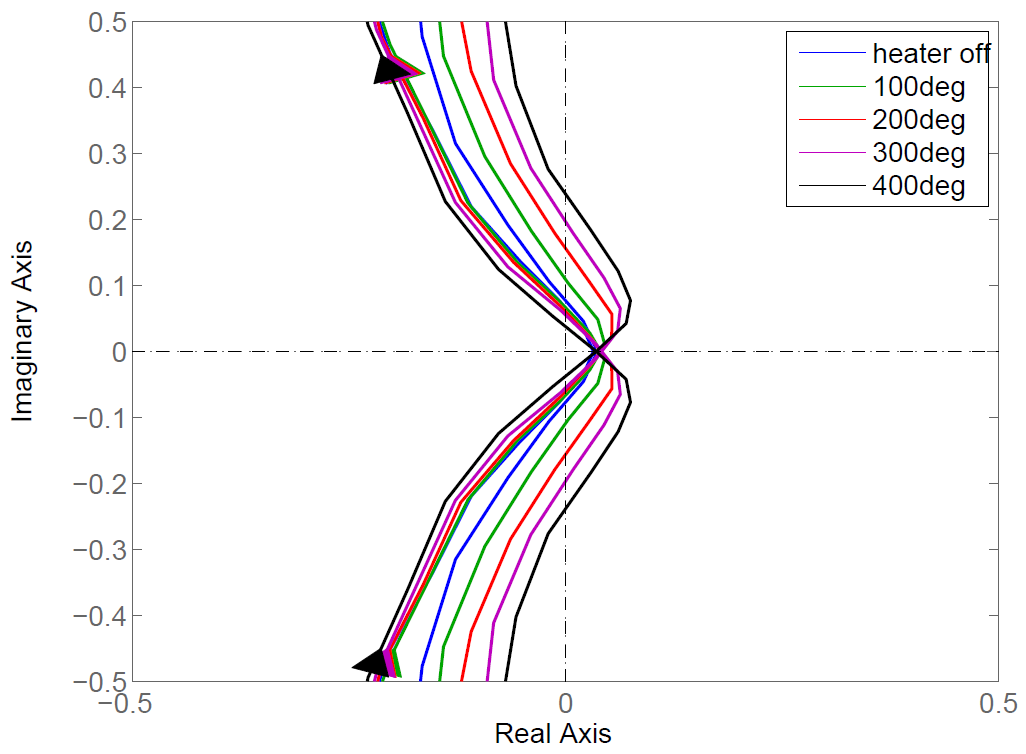 TH：higher  ⇒  less stability margin
Conclusions
A unified stability analysis method for standing/traveling-wave systems based on the Nyquist stability criterion for MIMO systems
(measured) frequency response of subsystems
causal MIMO system representation on traveling-wave pressure amplitudes

Estimated oscillation conditions are consistent with experimental results 
standing- and traveling-wave engines
reasonable stability and/or instability margins
Calibration of frequency response
measurement of a short tube δ in length



measurement of short tubes with closed end



calibration
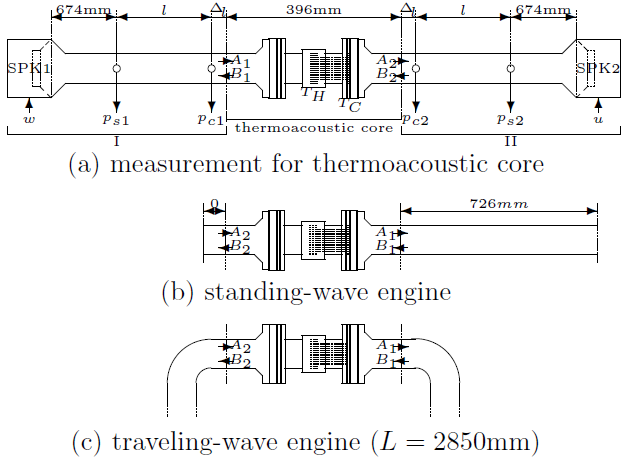 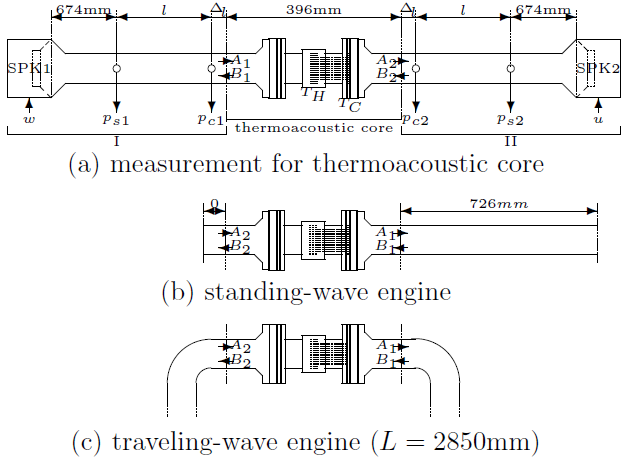 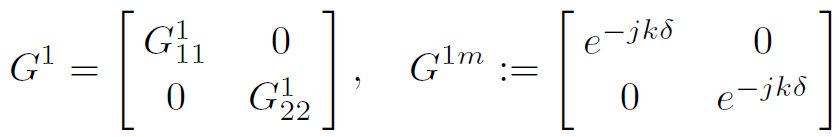 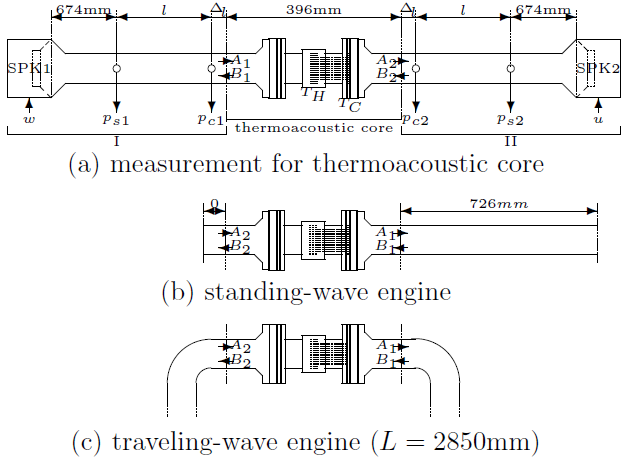 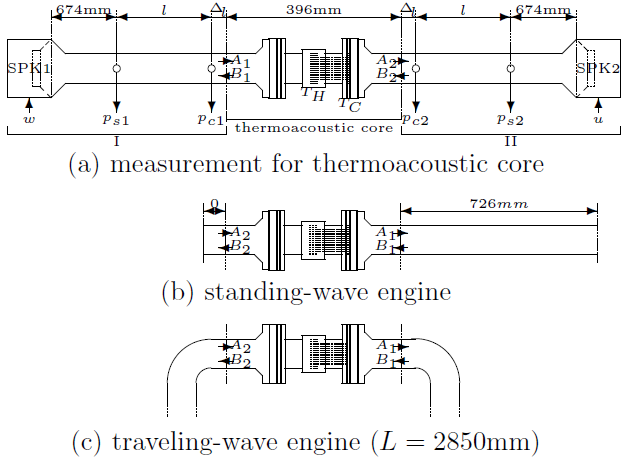 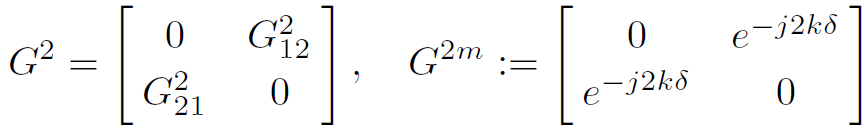 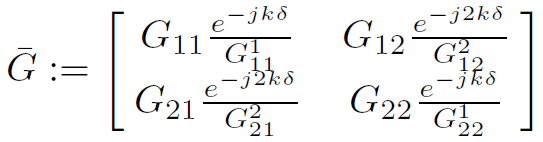